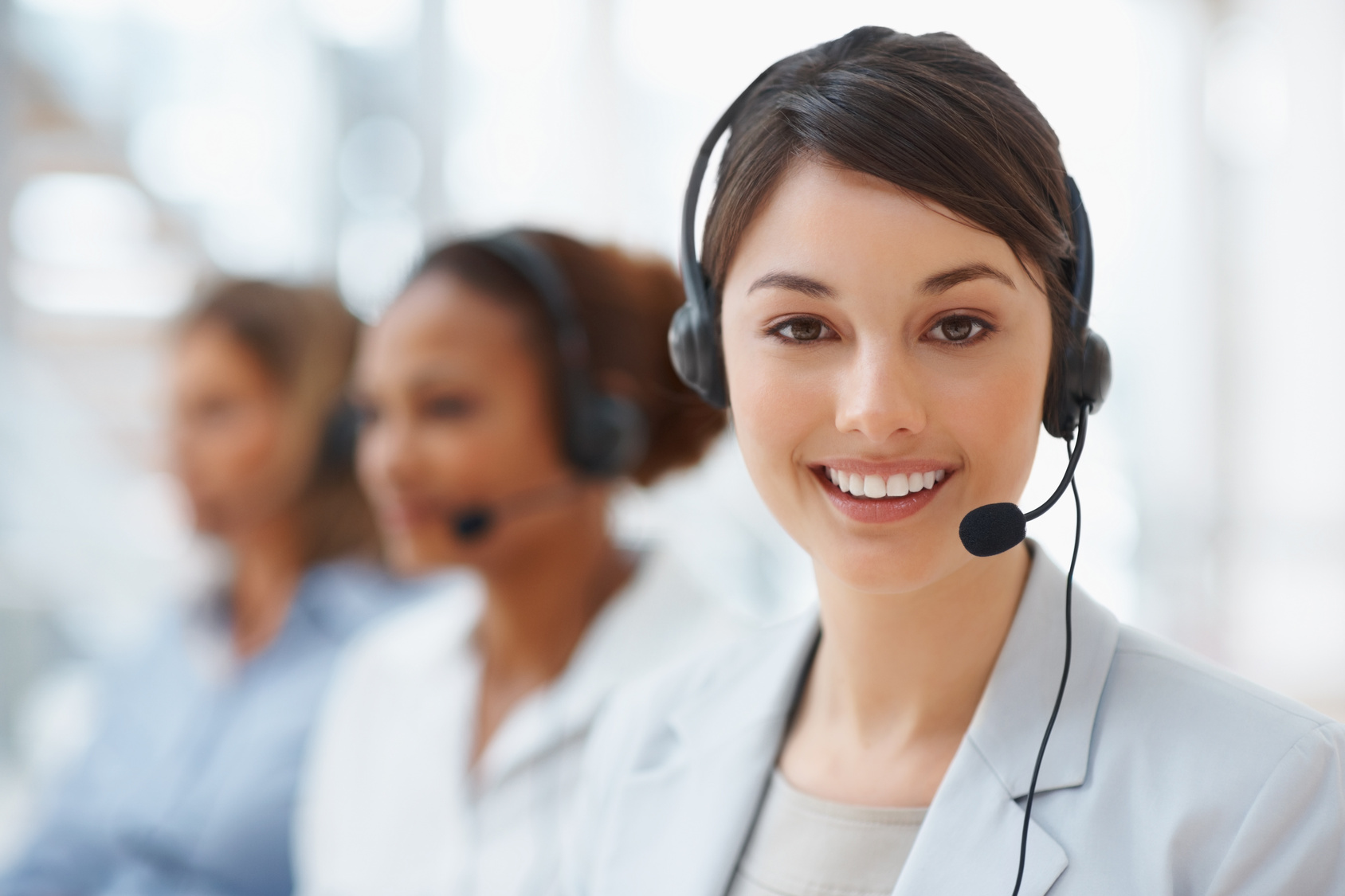 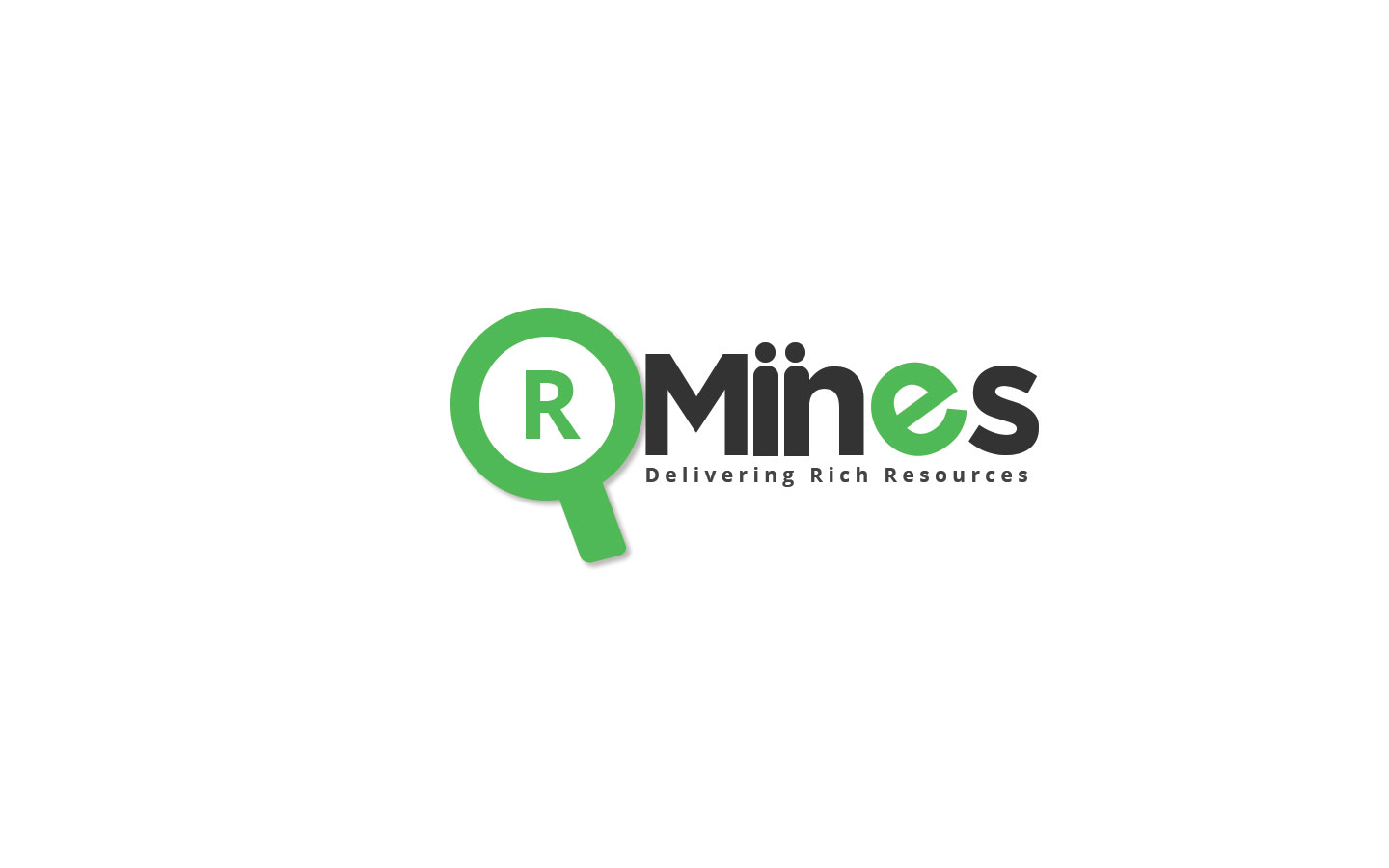 Customer Service Training
Program Outline
“First Impressions are important, but the last impression we leave with the customer will leave the most lasting impression.”
[Speaker Notes: https://www.topechelon.com/blog/contract-staffing-training/the-6-best-times-to-suggest-contract-staffing-to-clients/]
SUMMARY
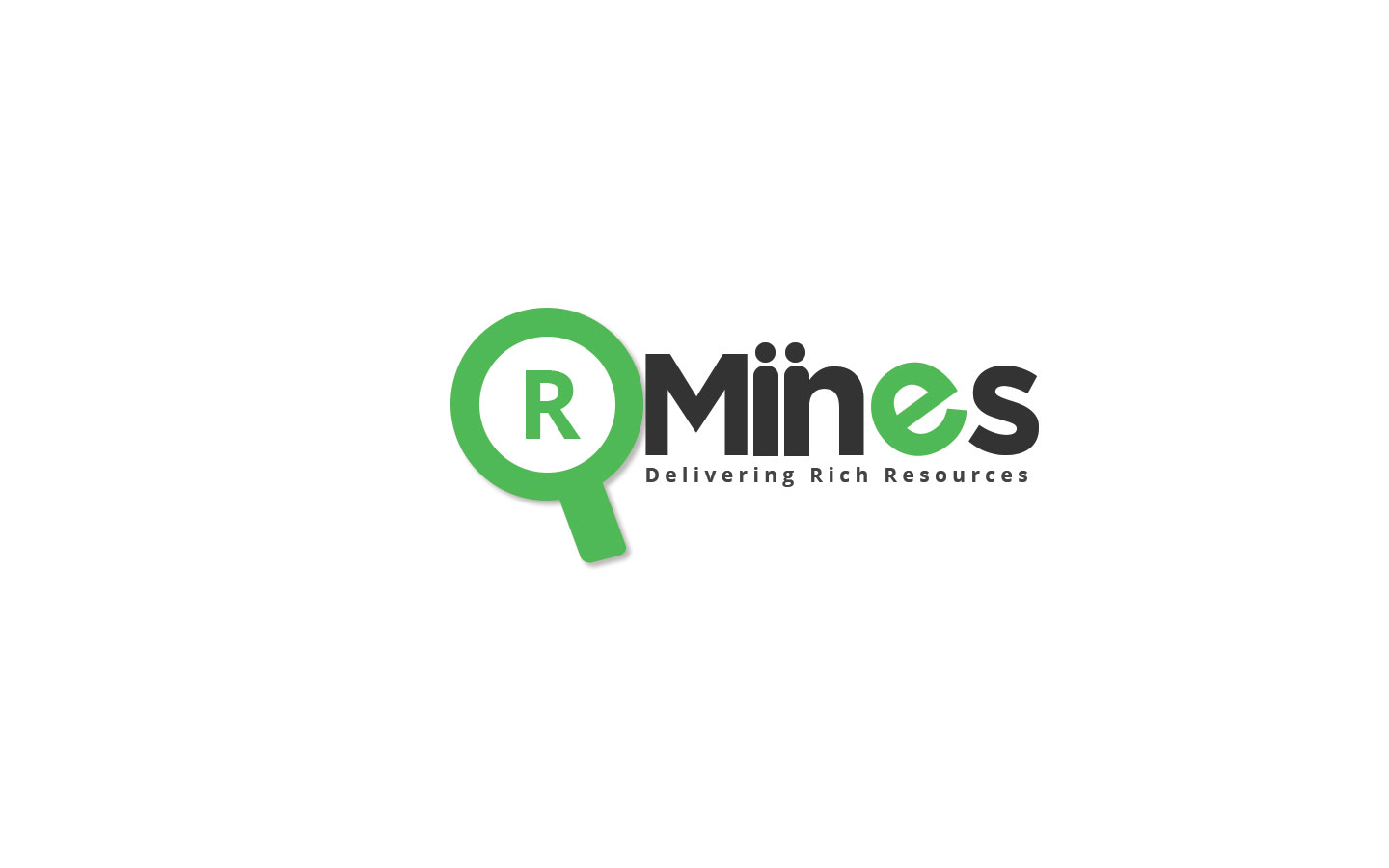 Customer Service training will give the team versatile, customer care skills to enable them to deliver excellence in any client-facing role. This training focuses on building confidence through practical learning.

This is an interactive workshop, covering a wide range of customer care skills including communication, understanding customers, building loyalty and handling difficult situations professionally.
Training Objective
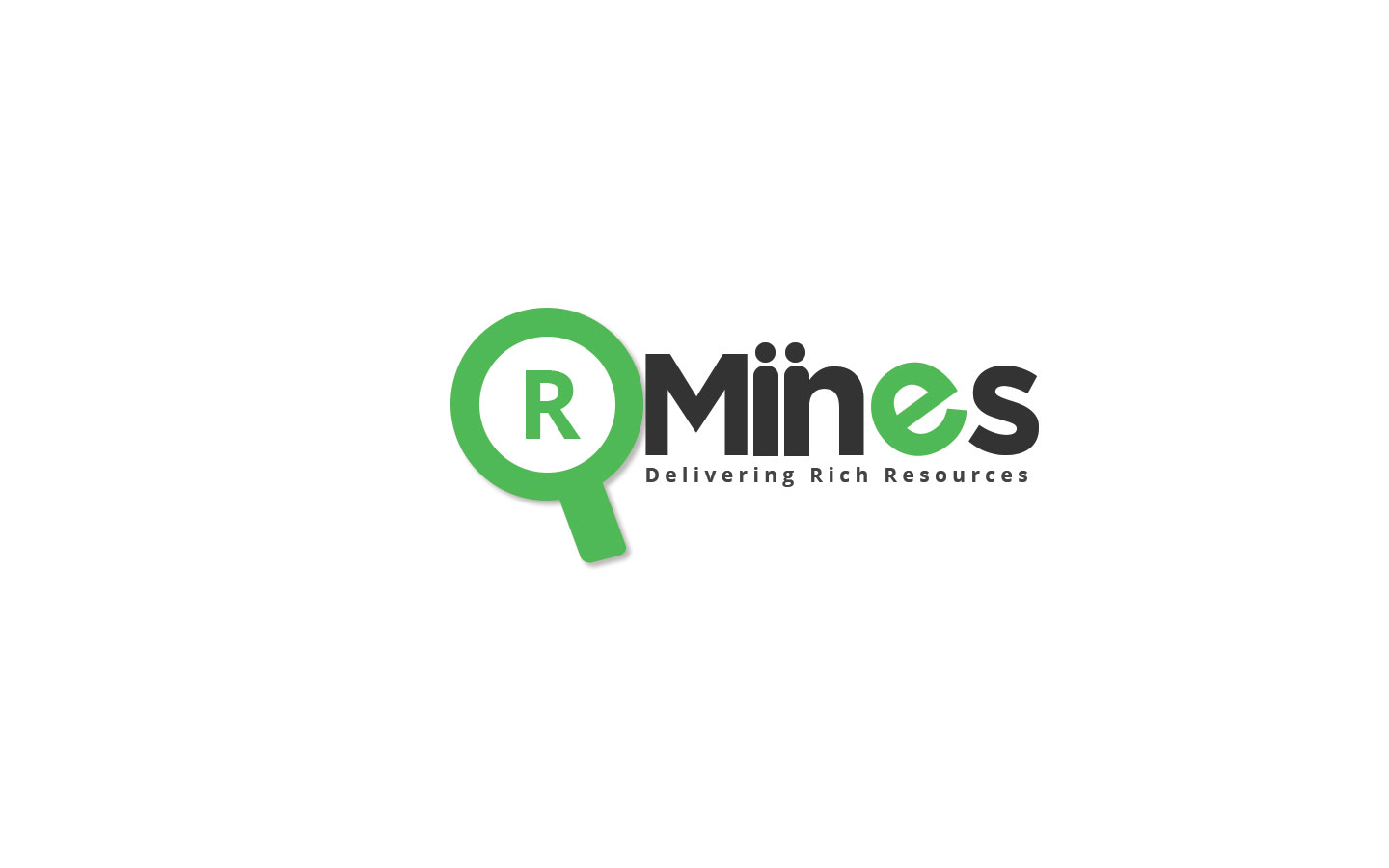 1.	Customer Service Excellence: During this training, we teach the definition and importance of consistently providing Customer Service Excellence.
 

2.	Confidence in dealing with customers: Through a blend of practical and theoretical learning, we will help you to develop your confidence in dealing with any customer care situation successfully.
 

3.	Problem Solving Skills: Challenging situations in Customer Service are inevitable. Our Customer Service training covers techniques for handling these situations with ease.
 

4.	Practical, Usable Customer Service Skills: Our Customer Service Training is designed to give a skill set that benefits everyday work. At the end of each workshop, you will have techniques that you can put into action immediately.
Training Content
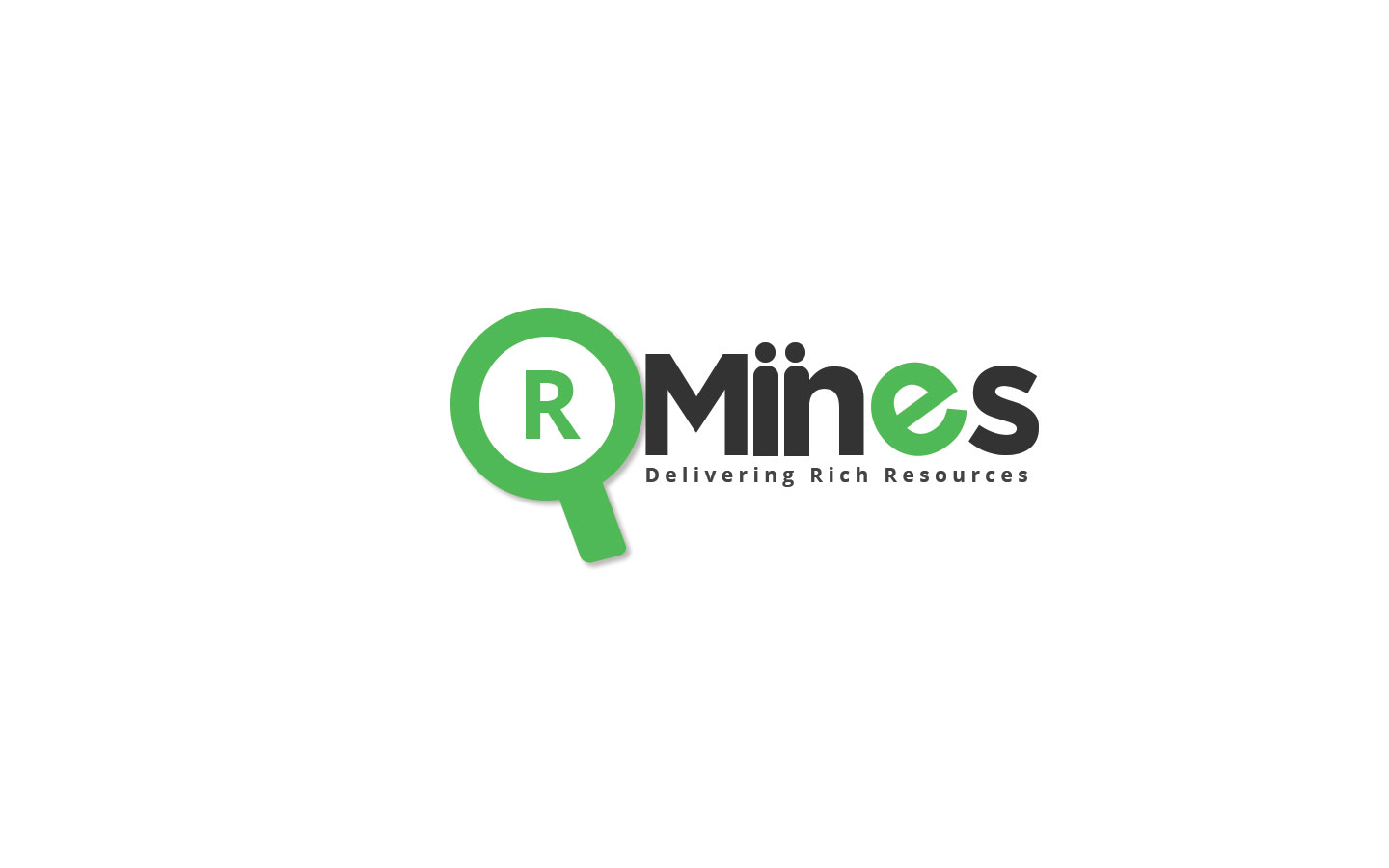 1.	The Role of a Customer Care Professional:
The importance of customer service in any organisation
The role and responsibilities of a customer care representative
 
2.	Delivering Customer Service Excellence:
The benefits of creating a positive, professional image
Creating adaptable customer care skills
 
3.	Understanding Your Customers:
 
Viewing the situation from your customer’s perspective: their needs and motivation
Managing expectations
4.	Communication Skills Essential Customer Care Communication Skills:
Listening
Explaining
Questioning
Verifying
The importance of clarity and a professional tone
 
5.	Handling Difficult Situations:
Handling challenging customer service situations in a professional manner
Turning complaints into opportunities
TRAINING INFORMATION
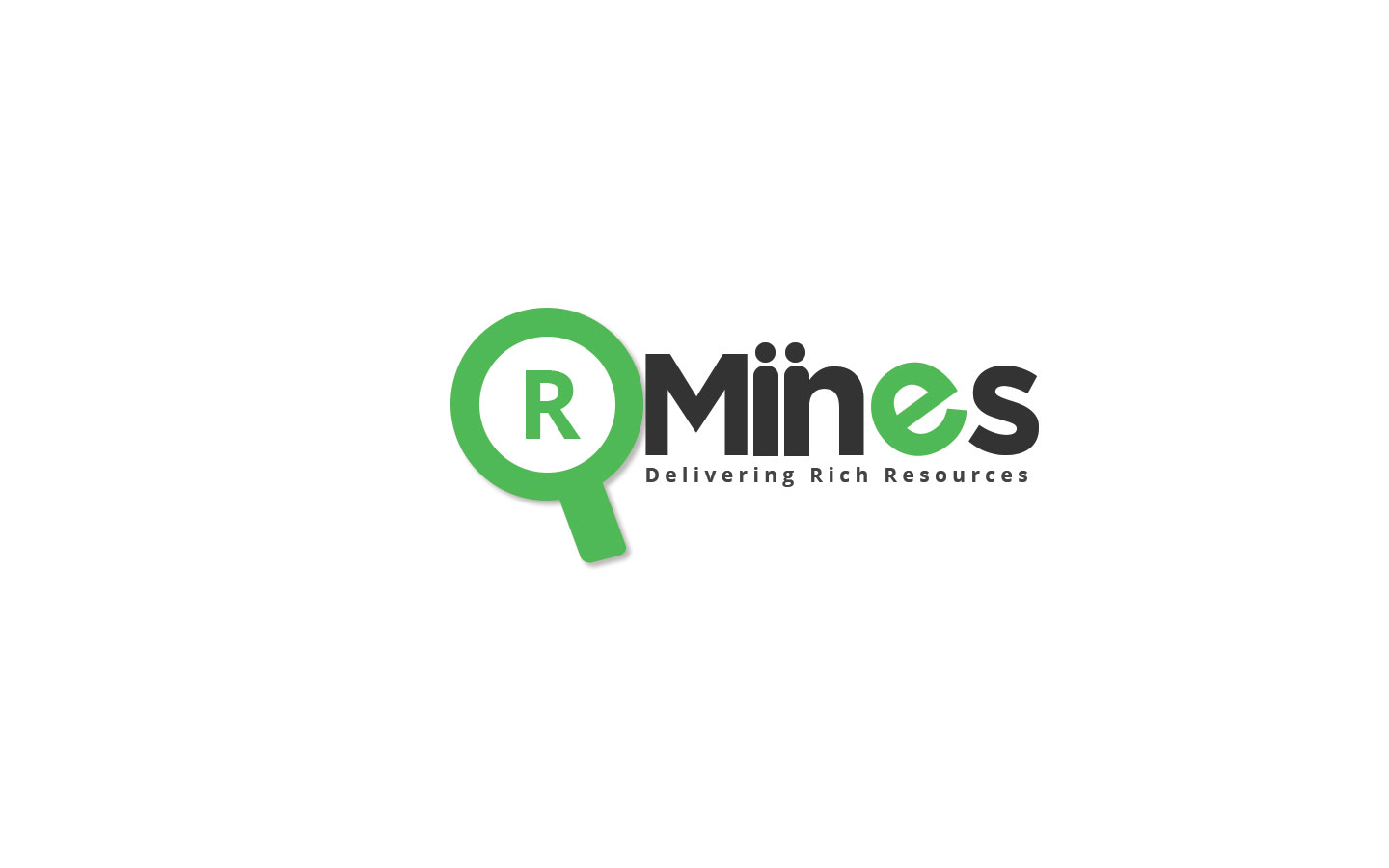